Aportaciones de la Teoría y la Investigación Psicológica a la comprensión de los Procesos de Aprendizaje
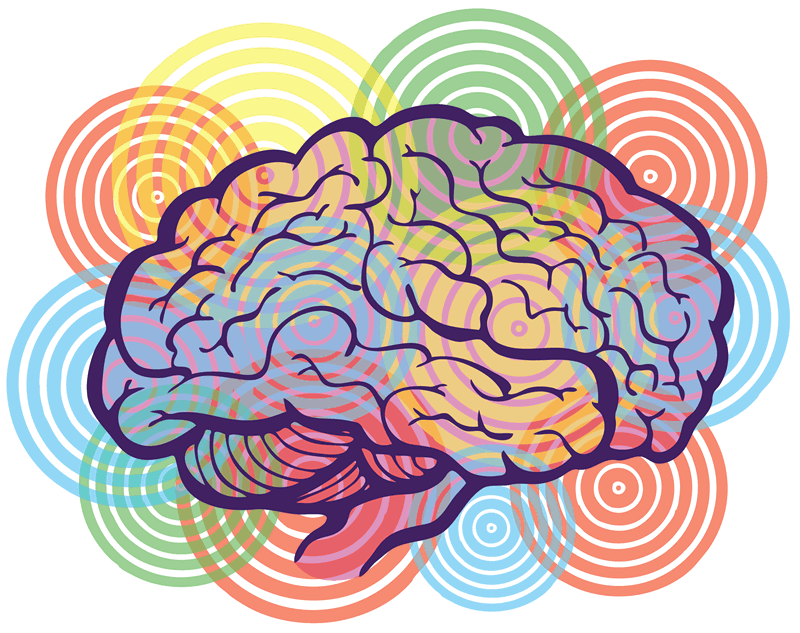 Las teorías de aprendizaje, desde el punto de vista psicológico, han estado asociadas a los métodos pedagógicos. El escenario en el que se lleva a cabo el proceso educativo determina los métodos y los estímulos con los que se lleva a cabo el aprendizaje
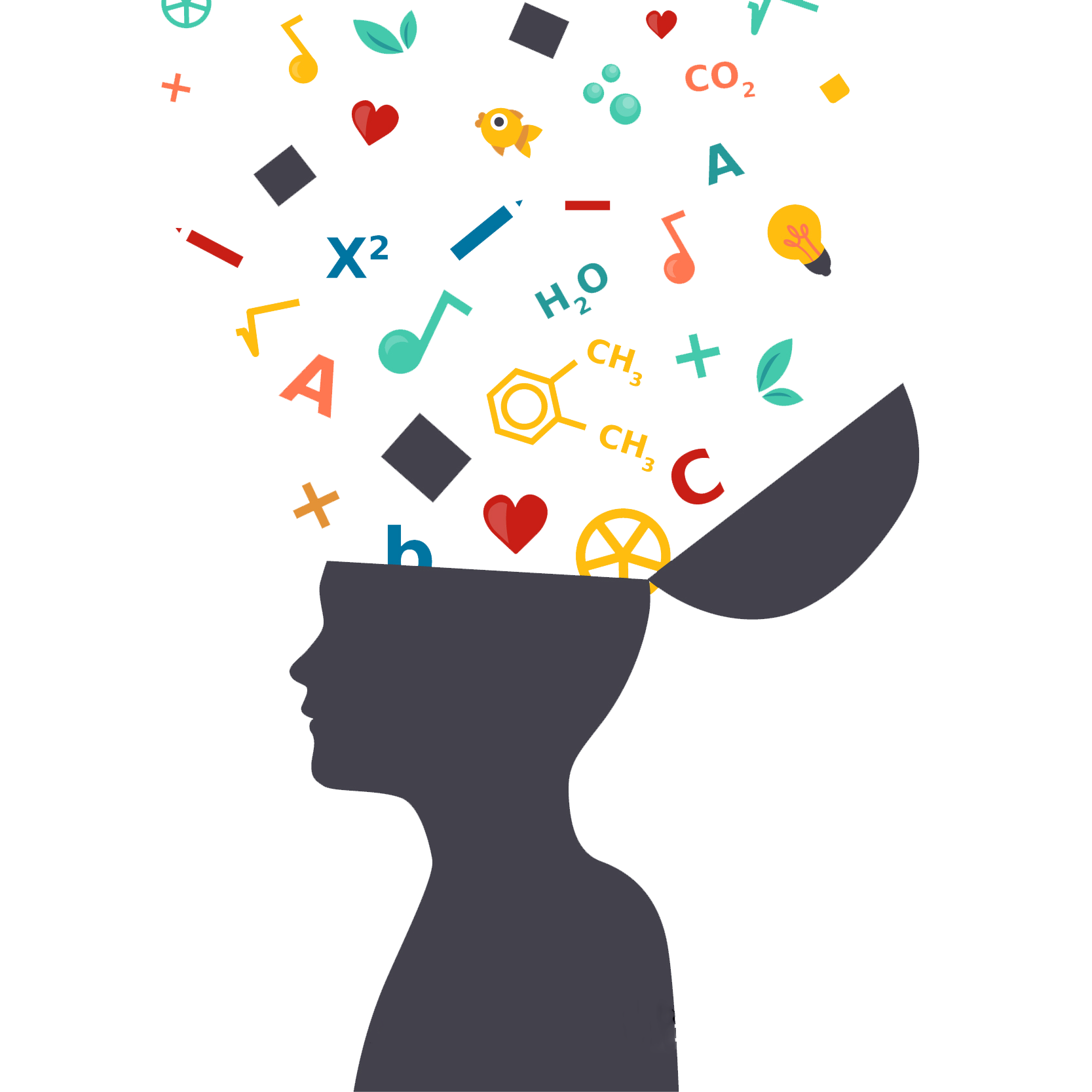 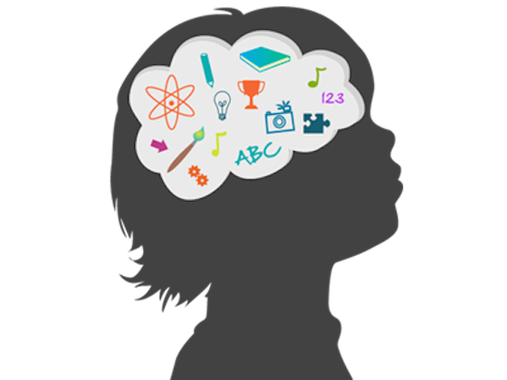 Programa de Educación Preescolar 1992
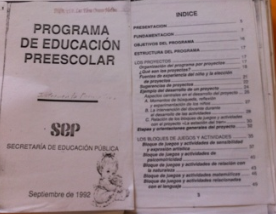 Teorías:
-Humanista de Maslow
Señala que la educación que se imparita considera a desarrollar todas las facultades del desarrollo humano, es decir, propone el desarrollo armónico del individuo.
-Postura psicogenética Piagetiana y el vínculo entre el aprendizaje y desarrollo cognitivo.
Considera el respeto entre las necesidades e intereses de los niños asi como su capacidad de expresión y el juego favoreciendo su proceso de socialización.
Programa de Educación Preescolar 2004
Teorías:
-Humanista de Maslow
Propone el deesarrollo armonico del individuo.
-Sociocultural de Vingotsky
Para Vigosky “El contexto social influye en el aprendizaje mas que las actitudes y las creencias y el contexto forma parte del procesos cognitivos”.
El PEP considera al  entorno social como un factor importante para el desarrollo de conocimiento de los pequeños.
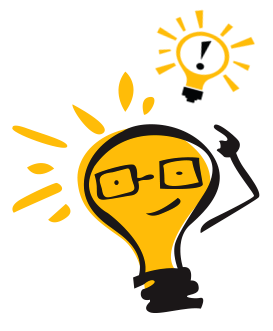 -Inteligencias múltiples de Gardner.
El PEP implementó el uso de los campos formativos que permiten el desarrollo de las inteligencias múltiples, debido a que cada una presenta diferentes competencias a desarrollar en los pequeños.
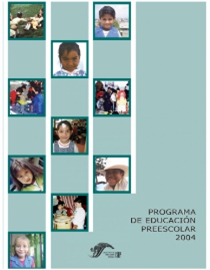 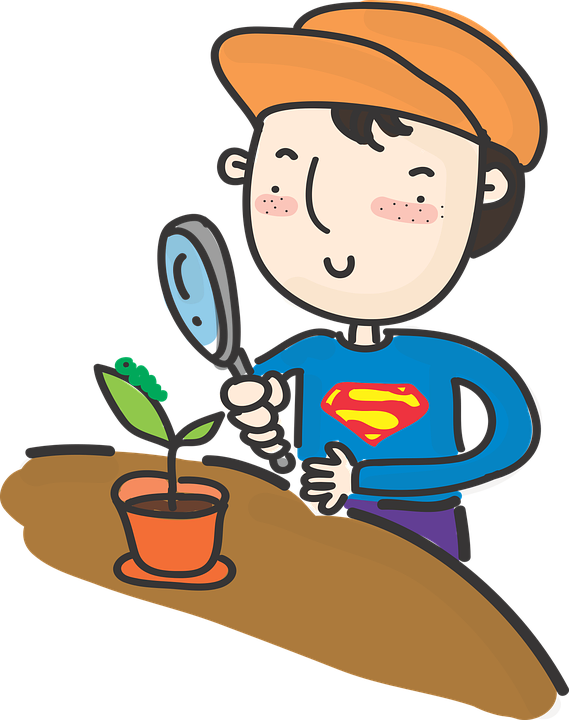 Programa de Educación Preescolar 2011
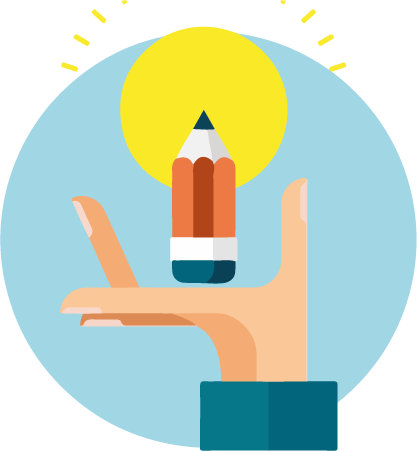 Teorías:
-Humanista de Maslow
“Desarrolla que la educadora haga que los niños y las niñas aprendan mas de lo que saben acerca del mundo y sean personas cada vez más seguras, autónomas, creativas y participativas.”
-Sociocultural de Vigotsky
“El programa sustenta en la convicción de que las niñas y los niños ingresan a la escuela con acervo importante de capacidades, experiencias y conocimiento que han adquirido en el ambiente familiar y social.”

-Inteligencias múltiples de Gardner
-Constructivismo
-Inteligencias múltiples de Gardner
El PEP implementó el uso de campos formativos que permiten el desarrollo de inteligencias múltiples, debido a que cada uno presenta diferentes competencias a desarrollar en los pequeños.
-Constructivismo
Postula la necesidad de integrar al alumno herramientas (Generar andamiajes) que los permitan construir sus propios conocimientos para poder resolver situaciones problemáticas que se les presente en su actuar cotidiano.
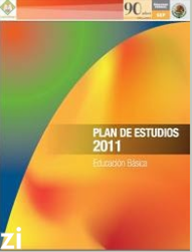 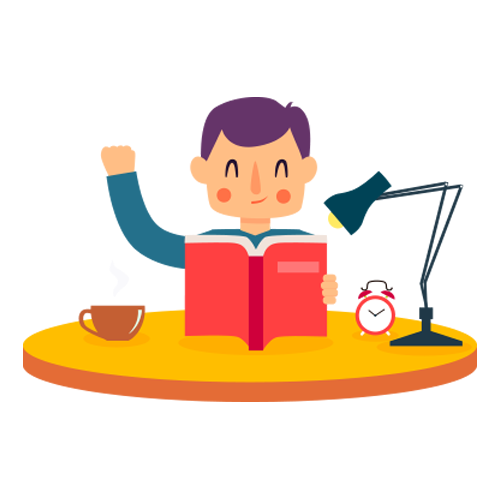 ¡GRACIAS!